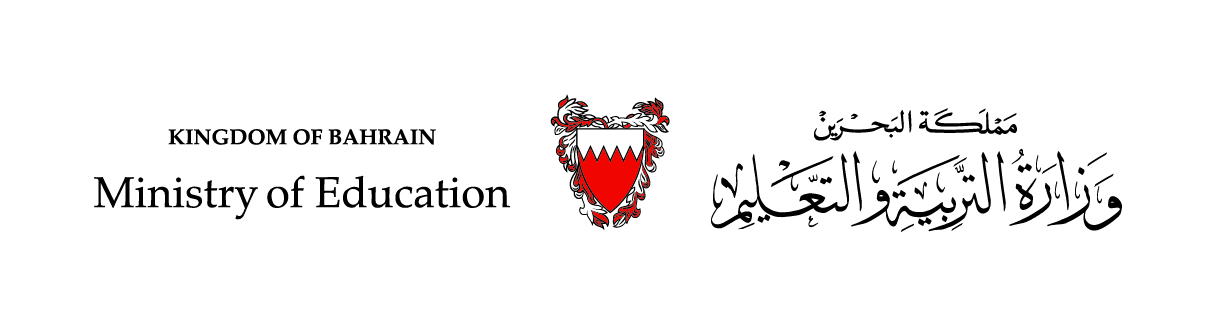 دَرْسٌ في مَادّة اللُّغَة العَرَبِيّة
القَواعِد النّحويّة



أُسْلوبُ المَدْحِ والذَّمِّ


الصَّفّ الثَّالث الإِعْداديّ
الفصل الدّراسيّ الأوّل
لُغة عربية / أسلوبا المدح الذّمّ
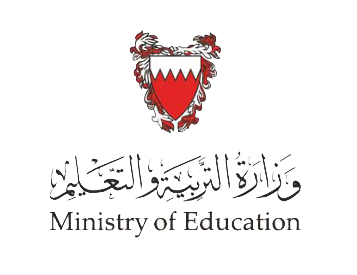 أهدافُ الدَّرس:
1- تحديدُ أسلوبَيْ المَدْحِ والذّمّ في النّصّ.
2-  إعرابُ أسلوبَيْ المدح والذّمّ إعرابًا صحيحًا.
3- توظيفُ أسلوبَيْ المدحِ والذّمّ في الإنتاج الكتابيّ توظيفًا سليمًا.
لُغة عربية / أسلوبا المدح الذّمّ
أَتذَكّـــــــــرُ
تعلّمْتُ أنّ:
الفعل المتصرّف
الفعل الجامد
التّمييز
هو اسم نكرة يُذْكرُ لإزالةِ الغُمُوض والإبْهام عمّا قبله من كلمة أو جملة ويكون منصوبًا بالفتحة.
يدلّ على معنى مجرّد عن الزّمان.
يدلّ على الحدث مُقْتَرِنًا بزمان.
أعطى محمد الفقير صاعًا تمرًا.
نِعْم ، بئسَ، عسى، حبّذا
ذهب، ارْكُضْ، يشرب
لُغة عربية / أسلوبا المدح الذّمّ
أَفْهَــــــــــمُ
أقْرَأُ النّصّ جيّدًا ثمّ أُجيبُ عن الأسئلةِ:
للصّدقِ ثِمَارٌ وآثارٌ عديدةٌ تَعُودُ على الفَرْدِ والمُجْتَمعِ بالخيرِ الكبيرِ، كما إنَّ الصّدقَ سبيلٌ لكسبِ ثِقَةِ النّاسِ ومحبّتِهم، فَنِعْمَ الرّجلُ الصّادقُ. والصّدقُ راحةٌ للفَرْدِ وسكينةٌ، وهي طريقٌ إلى الجنّة، فَنِعْمَ صِفَةً الصّدْقُ، وحَبَّذا مكارمُ الأخلاقِ.
    أمّا الكَذِبُ فله آثارٌ سلبيّةٌ كبيرةٌ على الفَرْدِ والمُجْتَمَعِ، فبئسَ الرّجُلُ الكَاذِبُ، وبِئْسَ خُلُقُ الرّجلِ الكذبُ؛ فهو من الأخلاقِ المذمومةِ، وهي طريقٌ إلى النّارِ والعذابِ، فلا حبّذا مساوئُ الأخلاقِ.
الرّجوع إلى السّؤال
لُغة عربية / أسلوبا المدح الذّمّ
أَفْهَــــــــــمُ
حبّذا مكارمُ الأخلاقِ.
نِعْمَ صِفَةً الصّدْقُ.
نِعْمَ الرّجلُ الصّادقُ.
الفعل (نِعْمَ) والفعل (حبّذا) استُعْمِلا للمدحِ، ماذا نُسَمّي هذا الأسلوبَ؟
هذا الأسلوبُ يُسَمّى: أسلوب المدحِ.
لا حبّذا مساوئُ الأخلاقِ.
بِئْسَ خُلُقُ الرّجلِ الكذبُ.
بئسَ الرّجُلُ الكَاذِبُ.
الفعل (بئسَ) والفعل (لا حبّذا ) استُعْمِلا للذمّ، ماذا نُسَمّي هذا الأسلوبَ؟
هذا الأسلوب يُسَمّى: أسلوب الذّمّ.
لُغة عربية / أسلوبا المدح الذّمّ
أَسْتَنْتِجُ:
الأسلوبُ الّذي اسْتُعْمِلَ فيه الفِعْلُ (نِعْمَ) أو الفِعْلُ ( حبّذا) يُسمّى أسلوب المدح.
الأسلوبُ الّذي اسْتُعْمِلَ فيه الفِعْلُ (بئس) أو الفِعْلُ ( لا حبّذا) يُسمّى أسلوب الذّمّ.
لُغة عربية / أسلوبا المدح الذّمّ
أَفْهَــــــــــمُ
يتكوَّن أسلوبُ المدح بــ(نِعْمَ)أو الذّمّ بــ (بِئْسَ) مِنْ ثلاثة عناصر:
الفاعل
فعل المدح أو الذّمّ
المخصوص بالمدح أو الذّمّ
+
+
المُجْتَهِدُ
الطّالبُ
نِعْمَ
مثال:
النّميمةُ
الخُلُقُ
بِئسَ
لُغة عربية / أسلوبا المدح الذّمّ
أَسْتَنْتِجُ:
أسلوب المدح بـــ(نِعمَ)، أو أسلوب الذّمّ بــ (بِئْسَ)  يتكوّن من ثلاثة عناصر، هيَ:
فعلٌ ماضٍ جامدٌ لإنشاء المدْحِ، أو الذّمّ. (ويمكن أَنْ يؤنّث إذا كان الفاعل مؤنّثا: نِعمت المرأة العاملةُ)
1. نِعْمَ أو بئسَ
2. الفاعل
وهو الاسْم الواقع بعد فعل المدح أو الذّمّ وله أربع حالاتٍ.
يأتي بعد فعل المدح أو الذّمّ وفاعله، وهو اسم مرفوع، ويعرب (مبتدأ)خبره الجملة الفعليّة المكوّنة من فعل المدح وفاعله.
3. المخصوص بالمدح أو الذمّ
لُغة عربية / أسلوبا المدح الذّمّ
أَفْهَــــــــــمُ
الرّجوع إلى النّصّ
أُعَيّنُ فعل المَدْحِ أو الذّمِ وفَاعِلَ كلٍّ منهما، والمخصوصَ بالمدحِ أوْ بالذّمّ فيما يأتي:
نِعْمَ الرّجلُ الصّادقُ.
الرّجُلُ
الصّادقُ
نِعْمَ
بِئْسَ
بِئْسَ خُلُقُ الرّجلِ الكَذِبُ.
الكَذِبُ
خُلُقُ
الاسْم الموصول مَنْ
الكَاذِبُ
بِئْسَ
بئسَ مَنْ تَحَلّى بهذه الصّفة الكَاذِبُ
نِعْمَ
ضمير مستتر (هي)
الصّدْقُ
نِعْمَ صِفَةً الصّدْقُ.
لُغة عربية / أسلوبا المدح الذّمّ
أَسْتَنْتِجُ :
فاعل (نعم) أو (بئس) له أربع حالاتٍ
نِعْمَ الخَلِيفَةُ عُمَرُ.
الحالة الأولى: مُعرّفًا بــ (ال)
الحالة الثّانية: مُضافًا إلى معرّفٍ بــ (ال)
بئسَ رفيقُ السّوءِ المُنافقُ.
بئسَ مَنْ تحلّى بصفة الكذبُ.
الحالة الثّالثة: اسمًا موصولًا للعاقل (مَنْ) ولغير العاقل (ما)
نِعْمَ ما تسعى إليه المَجْدُ.
الفاعل هنا ضمير مستتر تقديره هي في محلّ رفع فاعل.
الحالة الرّابعة: ضميرًا مستترًا وجوبًا تُفَسّره نكرةٌ بعدهُ منصوبةٌ على التّمييز
نِعْمَ خُلُقًا الأمانةُ.
تمييز منصوب بالفتحة
لُغة عربية / أسلوبا المدح الذّمّ
أَتدرّبُ
أُكملُ الفراغَ بفاعلٍ مناسبٍ لفعلِ المدحِ أو الذّمِّ كما هو مطلوبٌ بين قوسين: (4د)
أتَحقّقُ 
من إجابتي
الصّديقُ
1- نعم ---------------- المتعاونُ مع زملائِه. ( فاعل معرف بــ (ال )
صاحِبُ المالِ
2- بئس ----------------------- البخيلُ. ( فاعل مضاف إلى معرفة )
مـــــا
3- نعم ----------- يقولُ العاقلُ الحكيمُ. ( فاعل اسم موصول )
مَنْ
4- بئس --------   عرفتُ من الرّجالِ المنافقُ. ( فاعل اسم موصول )
لُغة عربية / أسلوبا المدح الذّمّ
أَفْهَــــــــــمُ
أُعْرِبُ الجُمْلَة الآتية إعرابًا تامًّا.
نِعْمَ الرّجلُ الصّادقُ.
فعلٌ ماضٍ جامدٌ لإنشاء المدح..
.....................................................................................................................................
نِعْــــــــــمَ:
الرّجلُ:
فاعل مرفوع وعلامة رفعه الضمّة الظّاهرة.
..................................................................................................................................
مبتدأ مرفوع بالضّمة الظّاهرة، والجملة الفعليّة المكوّنة من نِعْمَ وَفَاعِلها في محلّ رفع  خبر مقدّم.
..................................................................................................................................................................................................................................................................
الصّادق:
لُغة عربية / أسلوبا المدح الذّمّ
أَتَدَرّبُ
أُعـــــــــربُ الجملة الآتية إعرابًا تامًّــا: (4د)
أتَحقّقُ 
من إجابتي
بِئْسَ صِفَةً النِّفاقُ.
فعلٌ ماضٍ جامدٌ لإنشاء الذمّ، والفاعل ضمير مستتر تقديره هي.
بئسَ:
تمييز منصوب وعلامة نصبه الفتحة الظّاهرة على آخره.
صفةً:
مبتدأ مؤخّر مرفوع وعلامة رفعه الضّمّة الظّاهـــــــــــــــــــــــــــــــرة على آخره والجملة الفعليّة من (بِئسَ) وفاعلها في محلّ رفع خبر مقدّم.
النّفاقُ:
لُغة عربية / أسلوبا المدح الذّمّ
أَفْهَــــــــــمُ
الرّجوع إلى النّصّ
أُعَيّنُ فعلَيْ المَدْحِ أو الذّمِ وفَاعِلَ كلٍّ منهما، والمخصوص بالمدح أو بالذّمّ فيما يأتي:
مكارمُ
فحبّذا مكارمُ الأخلاقِ.
حبَّــــــــ
ــــذا
مساوئُ
لا حَبّـــــــــ
فلا حبّذا مساوئُ الأخلاقِ.
ـــــذا
لُغة عربية / أسلوبا المدح الذّمّ
أُلاحِـــــــــــــظُ
يتكوَّن أسلوبُ المدح بــ(حبّذا)أو الذّمّ بــ (لا حبّذا) مِنْ ثلاثة عناصر:
الفاعل
فعل المدح أو الذّمّ
+
المخصوص بالمدح أو الذّم
+
ذا
حبّــــــ
الصّدْقُ
مثال:
ذا
لا حبّــــــ
الكَذِبُ
لُغة عربية / أسلوبا المدح الذّمّ
أَفْهَــــــــــمُ
حبّذا الأخلاقُ الحميدةُ.
فعل ماضٍ جامد لإنشاء المدح.
.................................................................................................................................
حبّـــــ :
اسم إشارة مبنيّ على السّكون في محلّ رفع فاعل.
ــــذا:
..................................................................................................................................
مبتدأ مؤخّر مرفوع وعلامة رفعه الضّمّة الظّاهرة على آخره والجملة الفعليّة من ( حبّـــ )  وفاعلها ( ذا ) في محلّ رفع خبر مقدّم.
الأخلاقُ:
....................................................................................................................................................................................................................................................................
صفة مرفوعة وعلامة رفعها الضّمّة الظّاهرة على آخرها.
............................................................................................................................
الحميدةُ:
لُغة عربية / أسلوبا المدح الذّمّ
أَسْتَنْتِجُ:
(حبّذا) تُسْتَعملُ في أسلوب المدح، و(لا حبّذا) تُستَعْملُ في أسلوب الذّمّ.
عناصر أسلوب المدح بـ ( حبّذا) أو الذّمّ بـ (لا حبّذا) ثلاثةٌ، هي:
+
+
المخصوص بالمدح أو الذّم
الفاعل
الفعل الماضي
الصّادق
ذا
حبّـ
مثال:
ذا
لا حبّـ
الكَسَلُ
اسم إشارة مبني على السّكون في محلّ رفع فاعل
مبتدأ مؤخّر مرفوع، والجملة الفعليّة من (حبّـــ )  وفاعلها ( ذا ) في محلّ رفع خبر مقدّم.
فعل ماض جامد لإنشاء المدح أو الذمّ
ويُعرَبُ:
لُغة عربية / أسلوبا المدح الذّمّ
أتدرّبُ
أتَحققُ من إجابتي
أُدخِل (حَبَّذا) أو (لا حَبَّذا) على الجمل الآتية وأَضبطُ ما بعدهما بالشكل: (4د)
1- ------------ المشاركة في النّشاط المدرسي.
1- حَــــــــــبَّذا المشاركةُ في النّشاطِ المدرسيّ.
2- ------------- الإفراط في الطّعامِ.
2- لا حَــــــــبَّذا الإفْراطُ في الطّعامِ.
3- ------------- تأجيل إنجــــازِ الواجباتِ.
3- لا حَـــبَّذا تأجيلُ إنجازِ الواجباتِ.
4- -------------- التّسامح مع المسيء.
4- حَـــــــبَّذا التّسامحُ مع المسيء.
لُغة عربية / أسلوبا المدح الذّمّ
أتدرّبُ
أُعْرِبُ ما تحته خطّ إعرابًا صحيحًا: (3د)
حبّــــــــــــــذا الاجتهادُ في العملِ.
فعل ماضٍ جامد لإنشاء المدح.
...........................................................................................................................
حبّـــــــــ
اسم إشارة مبنيّ على السّكون في محلّ رفع فاعل.
...........................................................................................................................
ــــذا
مبتدأ مؤّخر مرفوع بالضّمّة والجملة الفعليّة من (حبّــــــ) وفاعلها (ــذا)في محلّ 
رفع خبرٍ مقدّم.
...........................................................................................................................
الاجتهادُ
لُغة عربية / أسلوبا المدح الذّمّ
نشاط1
(5د)
النّشاطُ الختاميّ
- أُعَيّنُ فِعْلَيْ المَدْحِ أو الذّمِ، وفَاعِلَ كلٍّ منهما، والمخصوصَ بالمدح أو بالذّمّ في الجُمَلِ الآتية:
ضمير مستتر تقديره هي
الإخلاصُ
نِعْمَ
نِعْمَ صِفَةً الإخلاصُ.
حبّذا القَناعةُ.
القناعةُ
حبّــــ
ذا
بئس خُلُقُ الرّجل البُخْلُ.
بِئْسَ
البُخْلُ
خُلُقُ
نِعْمَ
الصّبرُ
نِعْمَ ما يتّصِفُ به المرء الصّبْرُ.
ما
لُغة عربية / أسلوبا المدح الذّمّ
نشاط2
(5د)
أخْتارُ الإجابةَ الصّحيحةَ ممَّا يأتي:
- الجملة التي تحتوي على فاعلٍ معرّفٍ بــ (ال) هي :
 أ.  نعم رجلًا الصّادق                            ب. بئسَ رجلُ السّوءِ الكاذب.                         ج. نِعْمَ الرّجلُ الأمين.
- الجملة التي تحتوي على فاعل ضمير مستتر تفسّره نكرة بعده هي :
 أ.  نعم صفةً في الفتاة الحَيَاءُ.        ب. نِعْمَ الصّفّةُ في الفَتَاةِ الحَيَاءُ.                    ج. نِعْمَ الصّفةُ الحَيَاء.
-  الجملة التي تحتوي على فاعل مضاف إلى معرفة هي:
 أ. بئس الرّجلُ الكسولُ.                 ب.  بئسَ خلقُ سعيدٍ الكَسَلُ.               ج. بئسَ خُلُقًا الكسلُ.
لُغة عربية / أسلوبا المدح الذّمّ
نشاط3
(3د)
أَضَعُ الكلماتِ الآتيةَ في المكان المُناسبِ من الجُملِ فيما يأتي:
بِئْسَ
النّارُ
نِعْمَتِ
النّارَ
الصّدقُ
حبّذا
1-  ...................... المرأةُ الأمُّ التي تعلّمُ أبناءَها الأخلاق الحميدة.
2-  يا ...................  الجنّةُ واقْتِرَابها!
3- ..................... مصيرُ الكافرينَ ........................ .
انتَهَى الدَّرسُ